ДИДИКТИЧЕСКОЕ ПОСОБОЕ«Математические цифровые фризы»Организуя работу по программе «Радуга» для более устойчивого интереса к изучению математического материала (ознакомление с цифрами) в своей работе использую цифровые фризы – это последовательность страниц, расположенных в порядке возрастания представленных на них чисел. Каждая страница - это тематический коллаж.Это дидактическое пособие, дети активно используют в самостоятельной деятельности
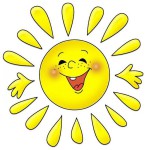 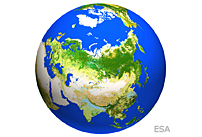 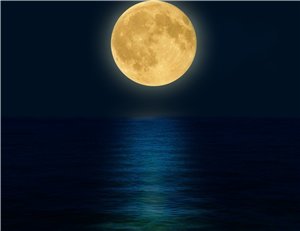 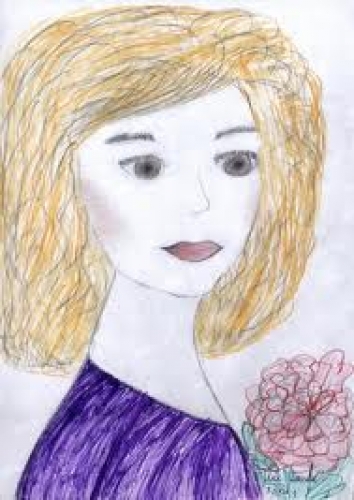 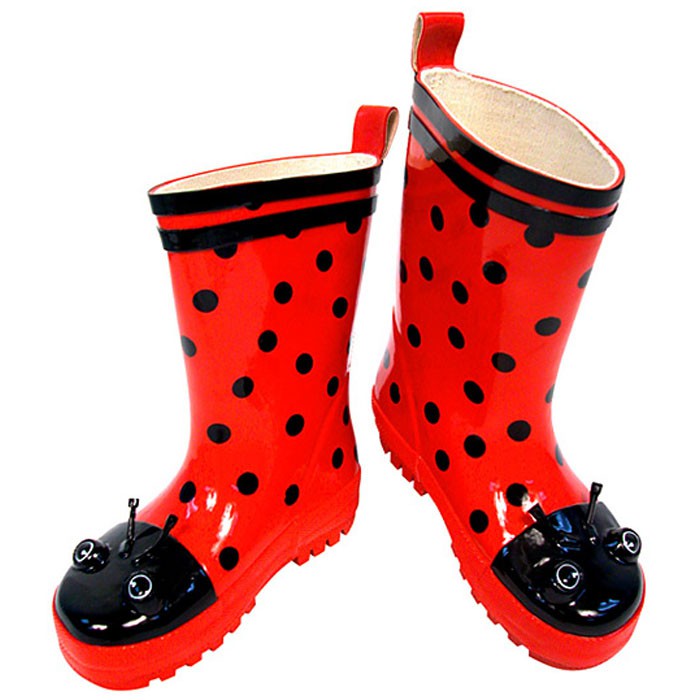 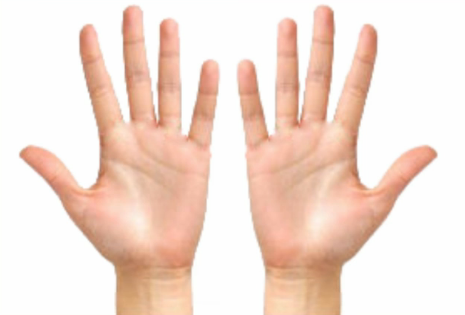 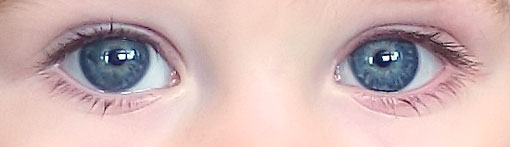 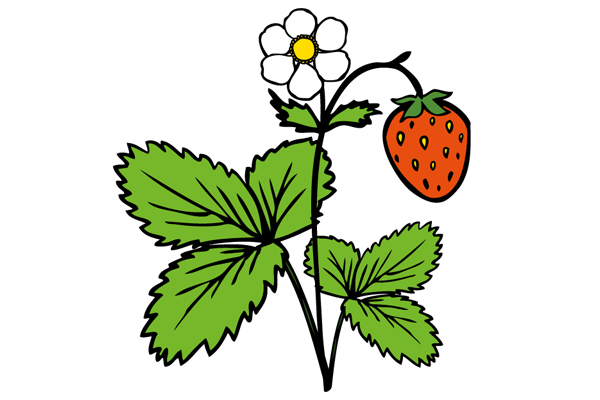 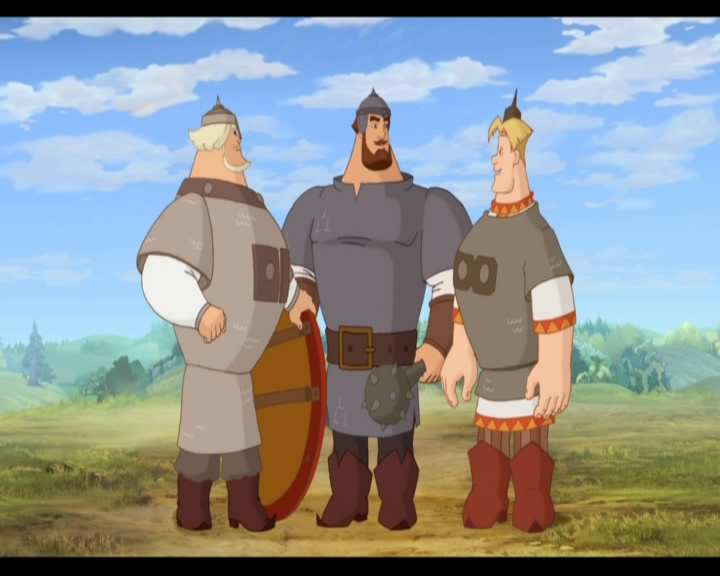 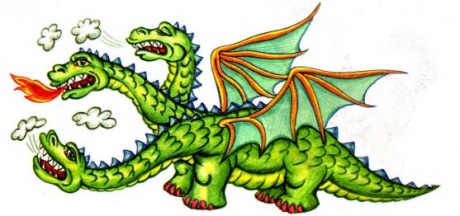 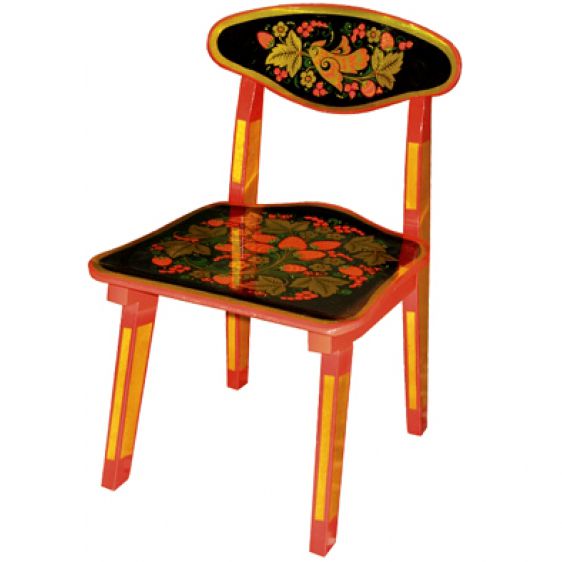 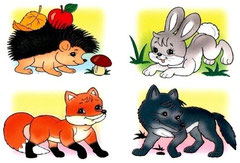 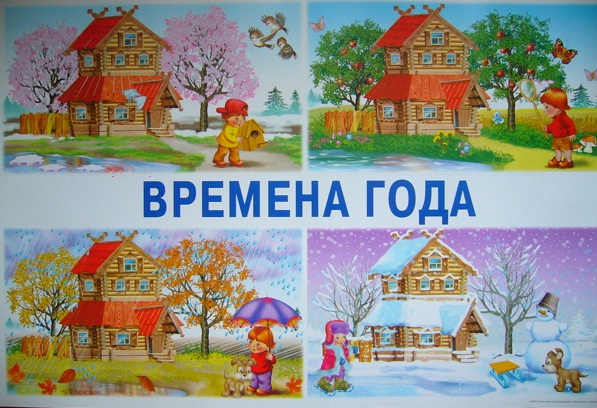 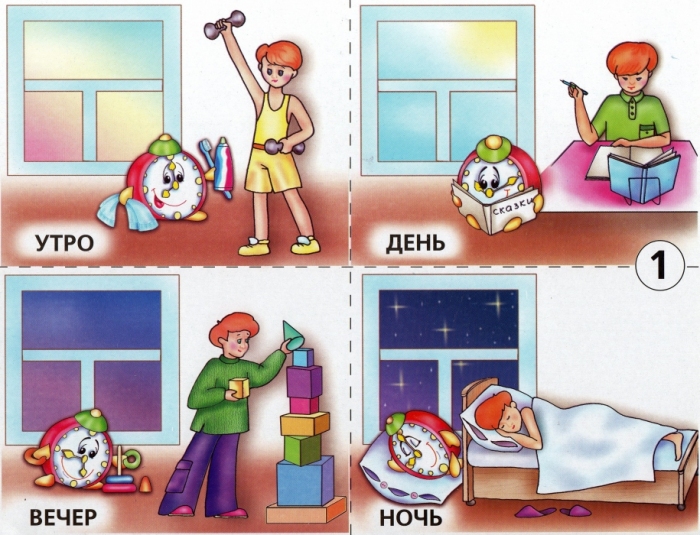 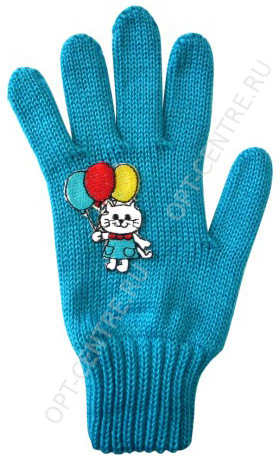 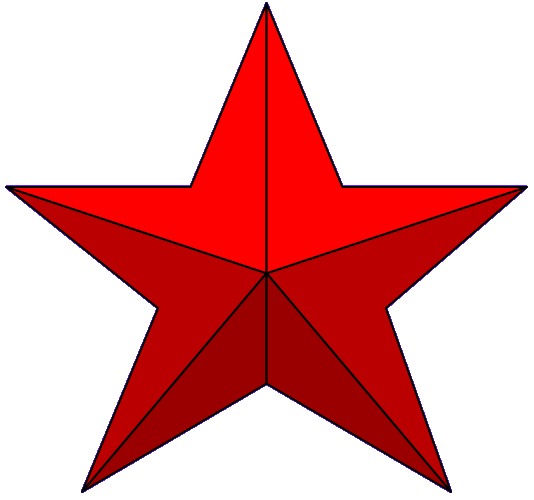 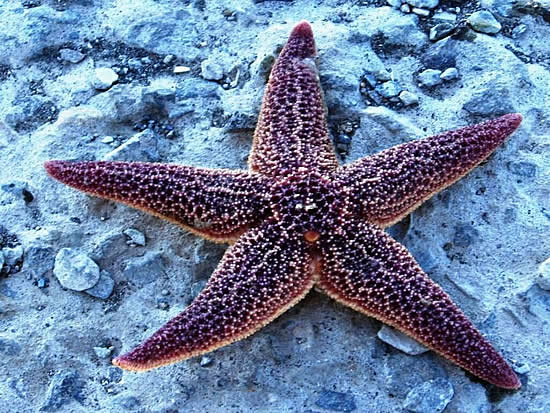 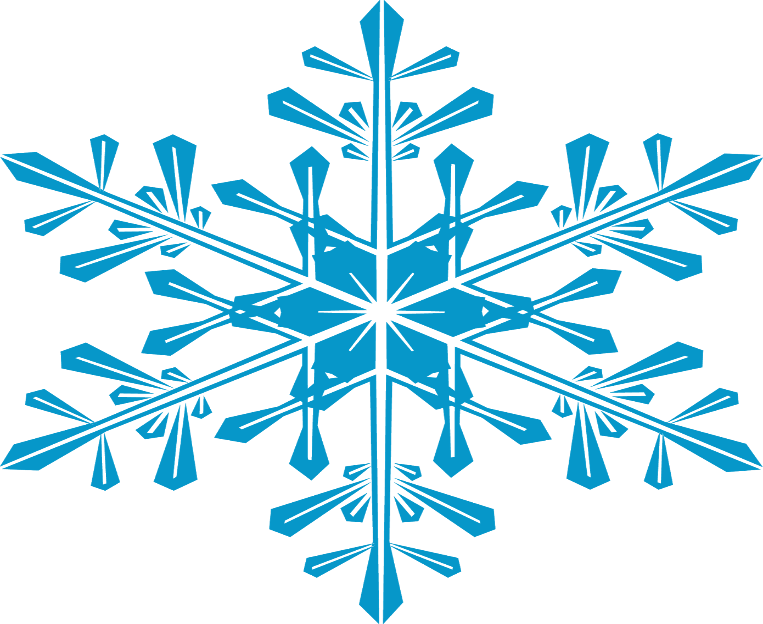 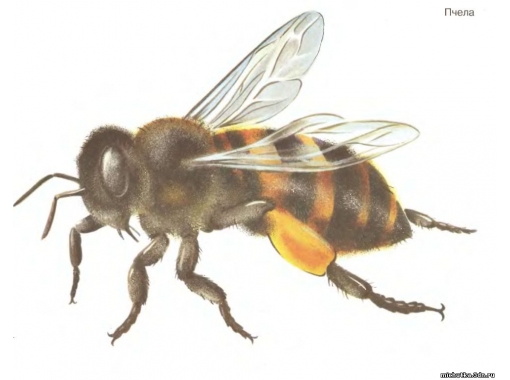 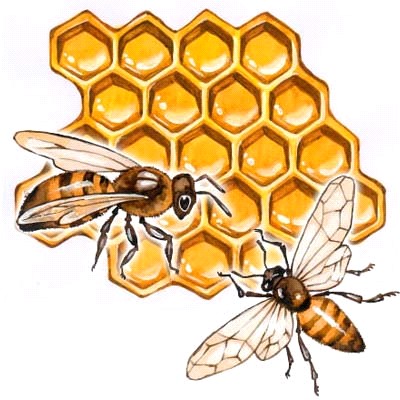 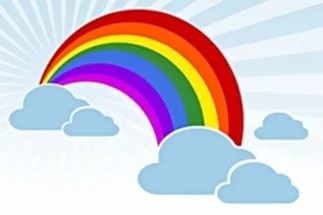 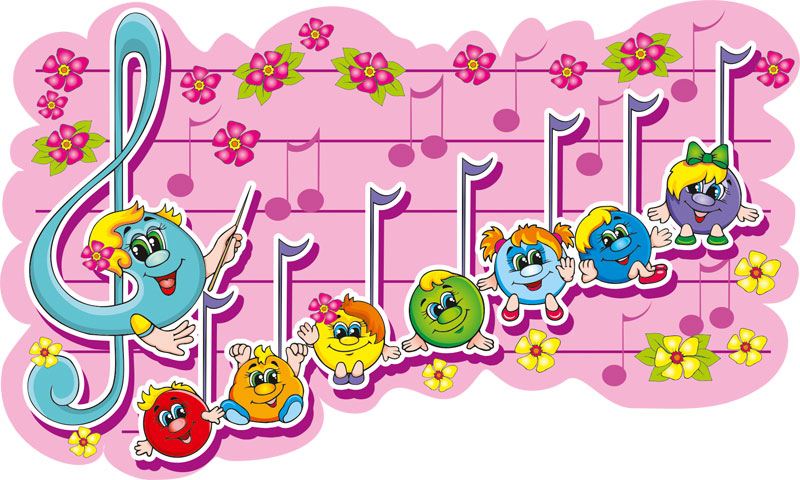 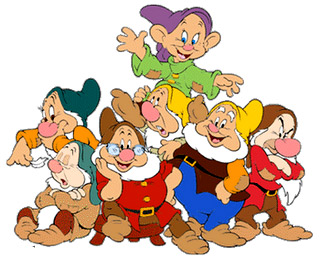 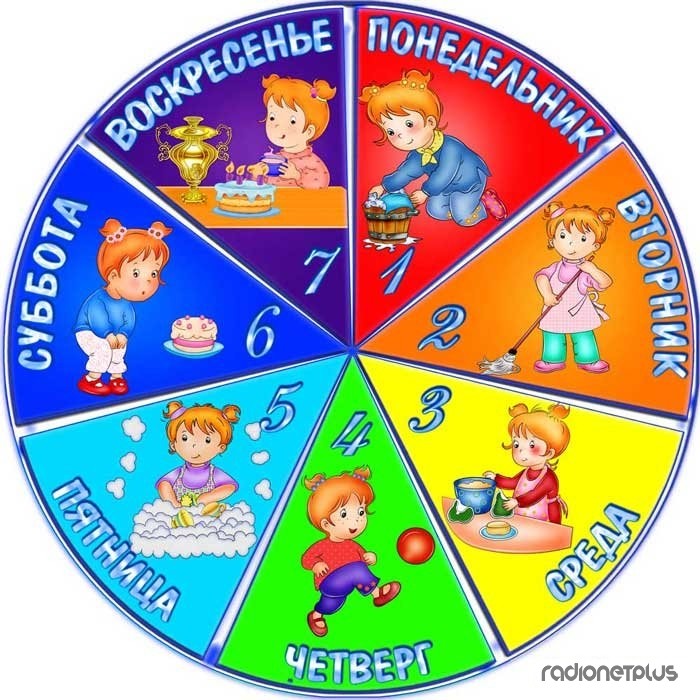 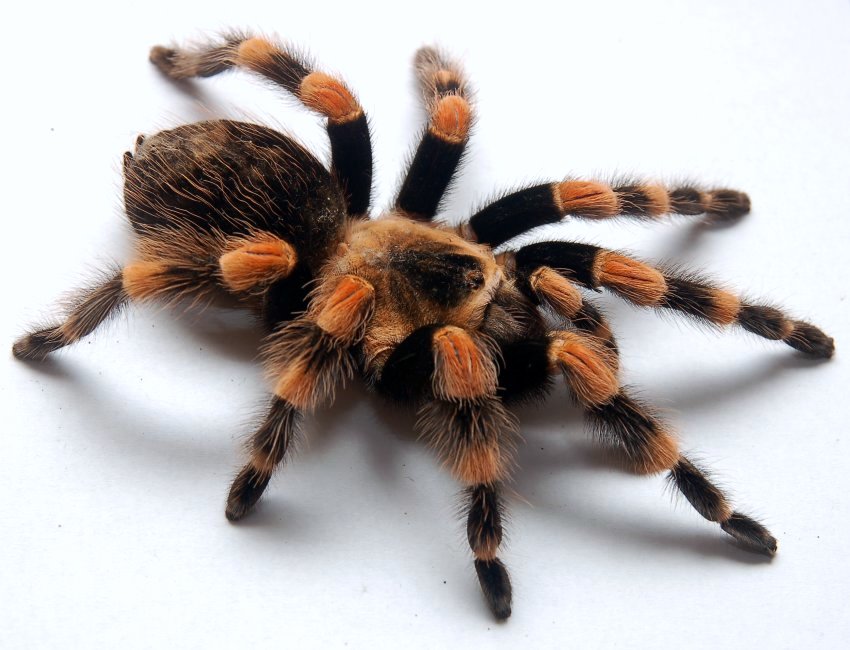 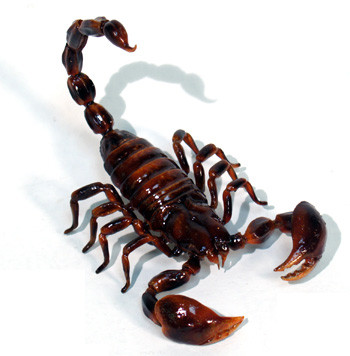 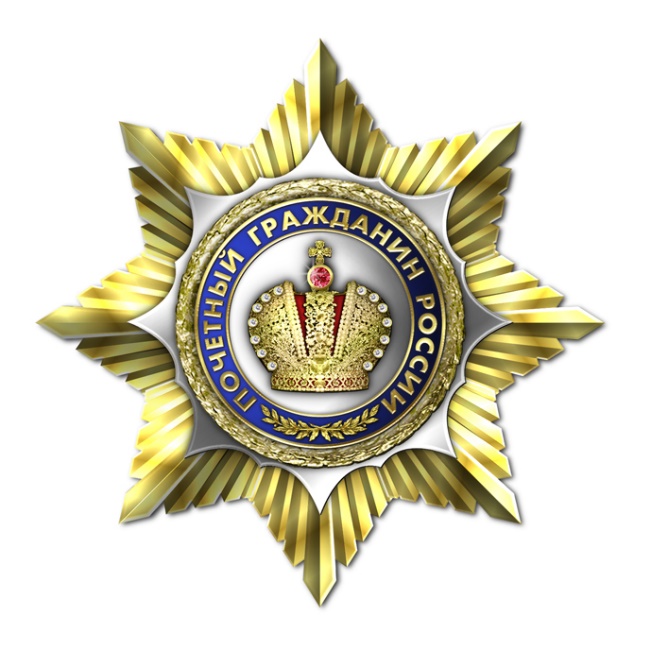 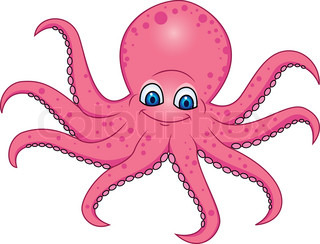 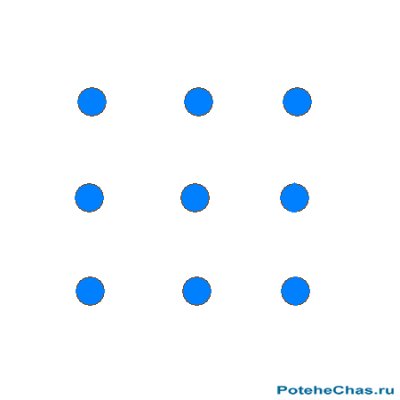 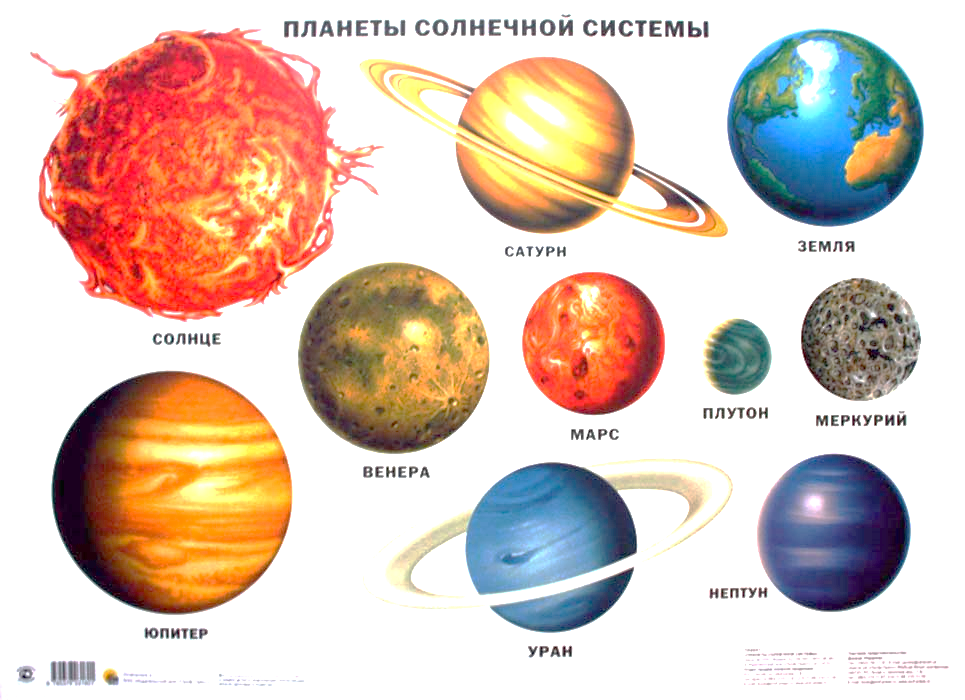 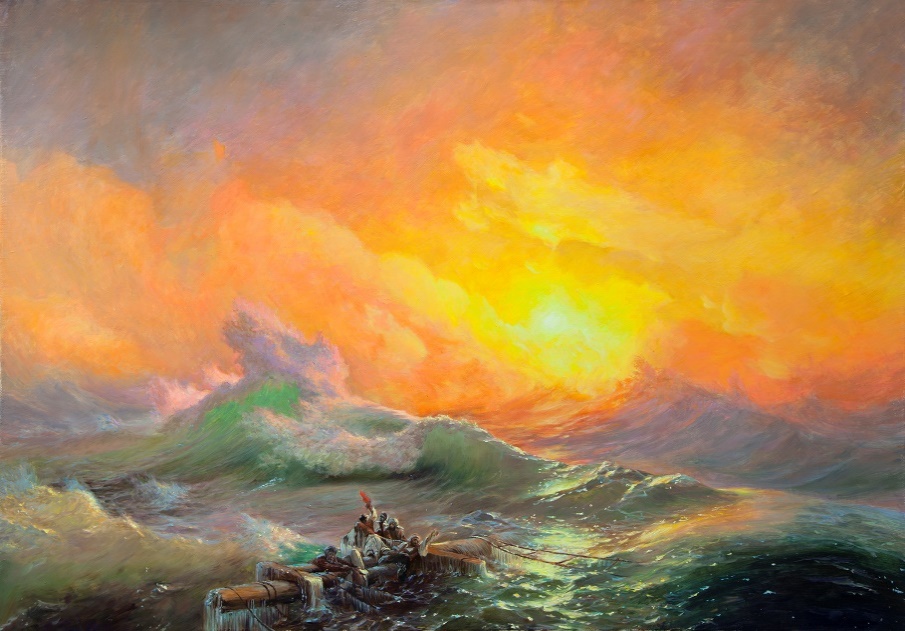 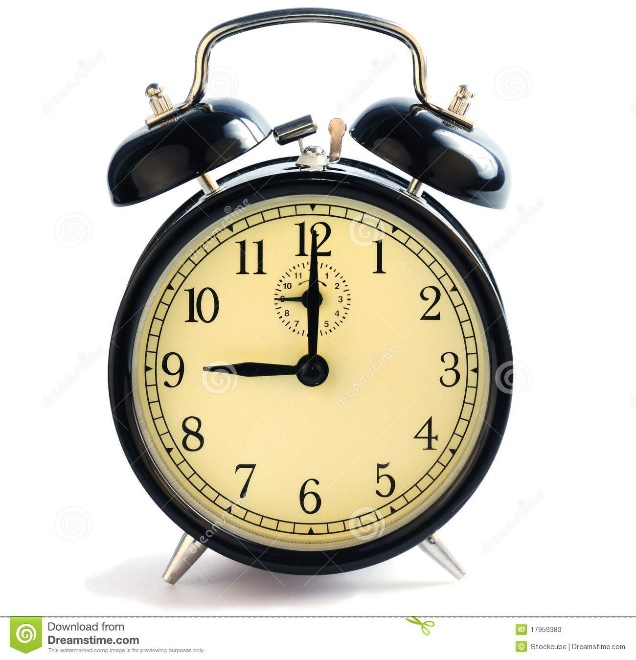